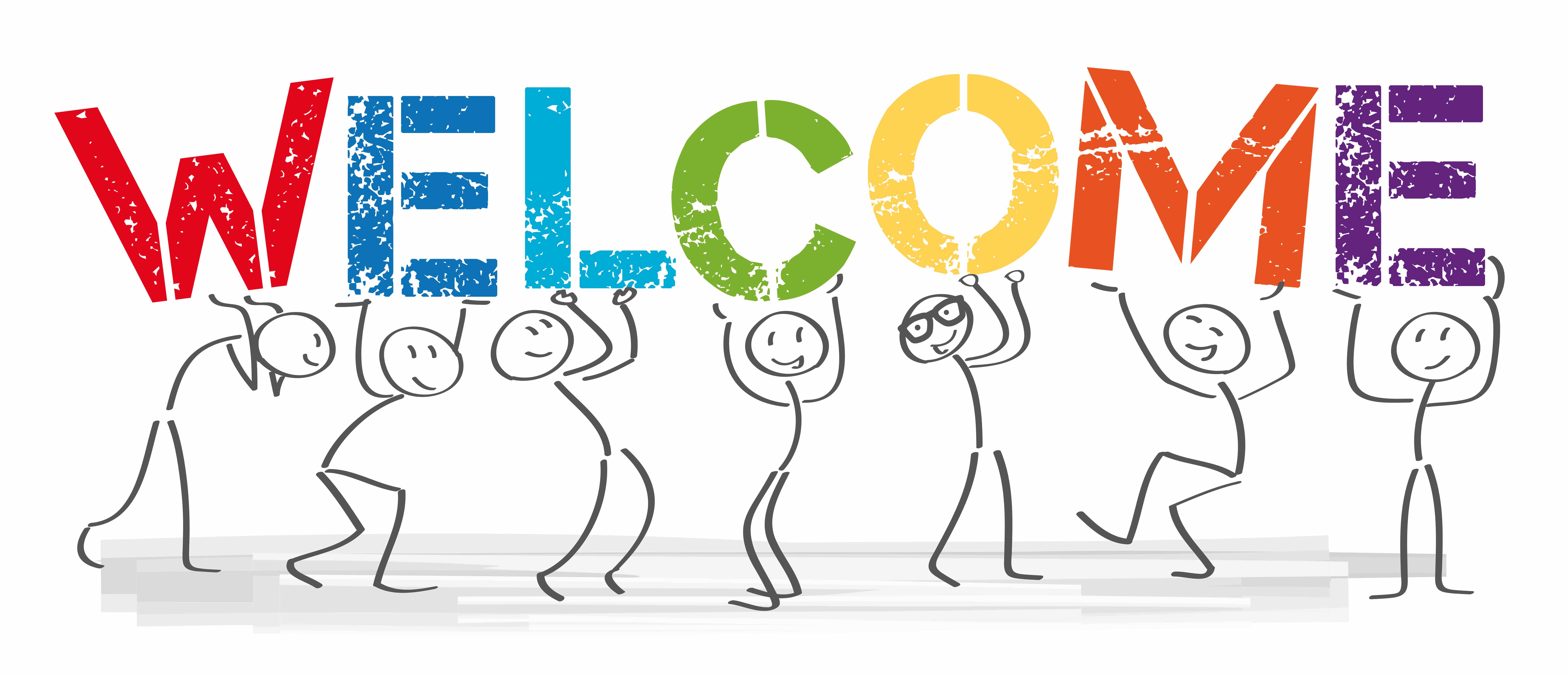 INITIALS
RULE
Take the first letters from each picture and form the mystery word!
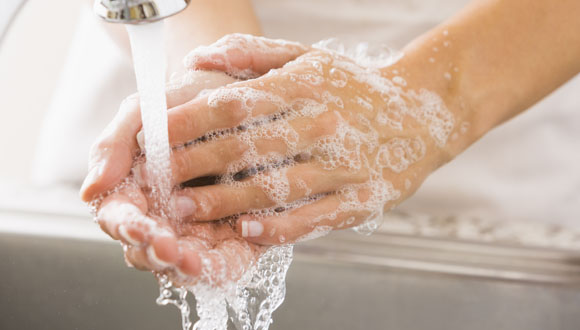 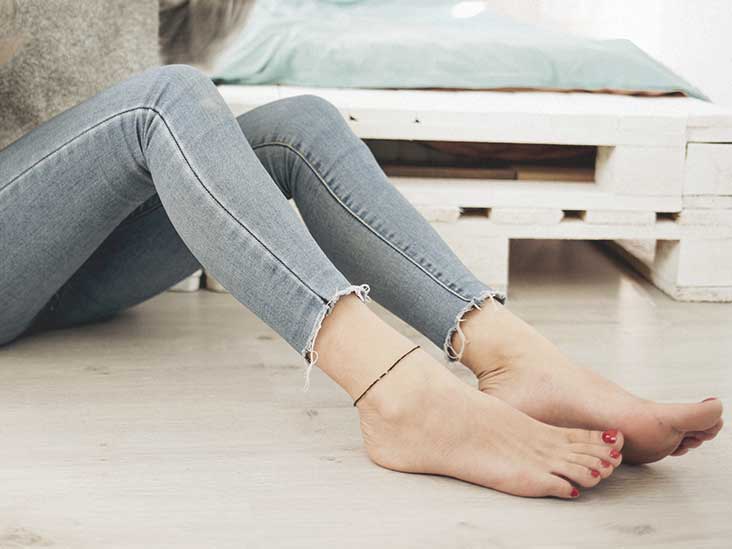 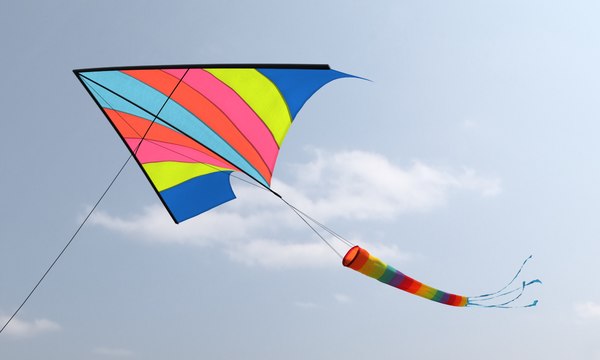 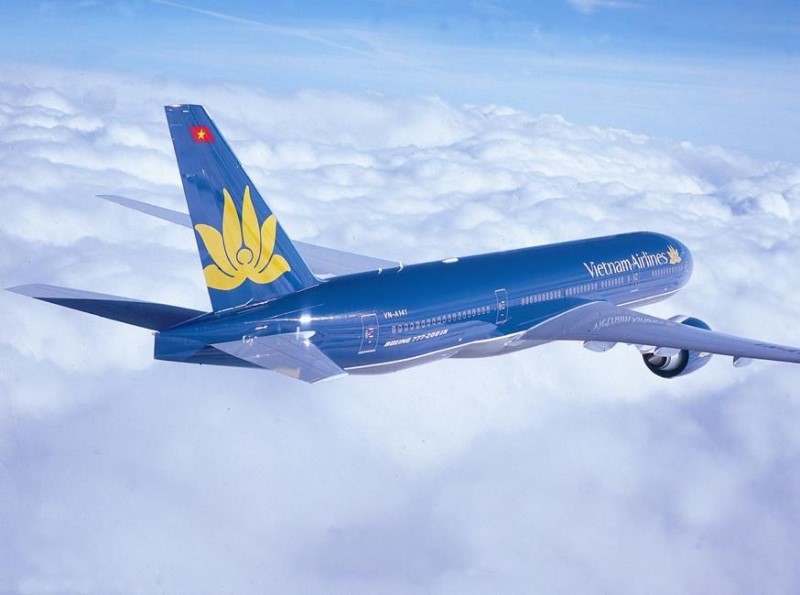 KITE
WASH
LEG
AIRPLANE
W A L K
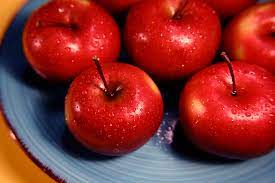 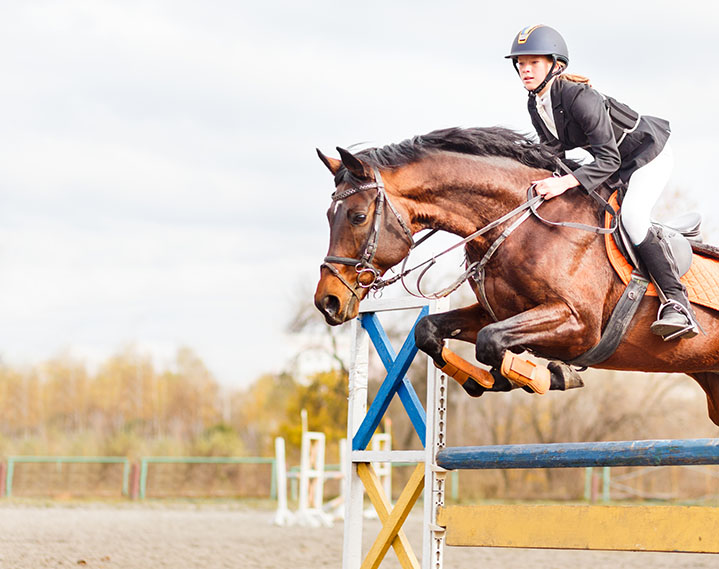 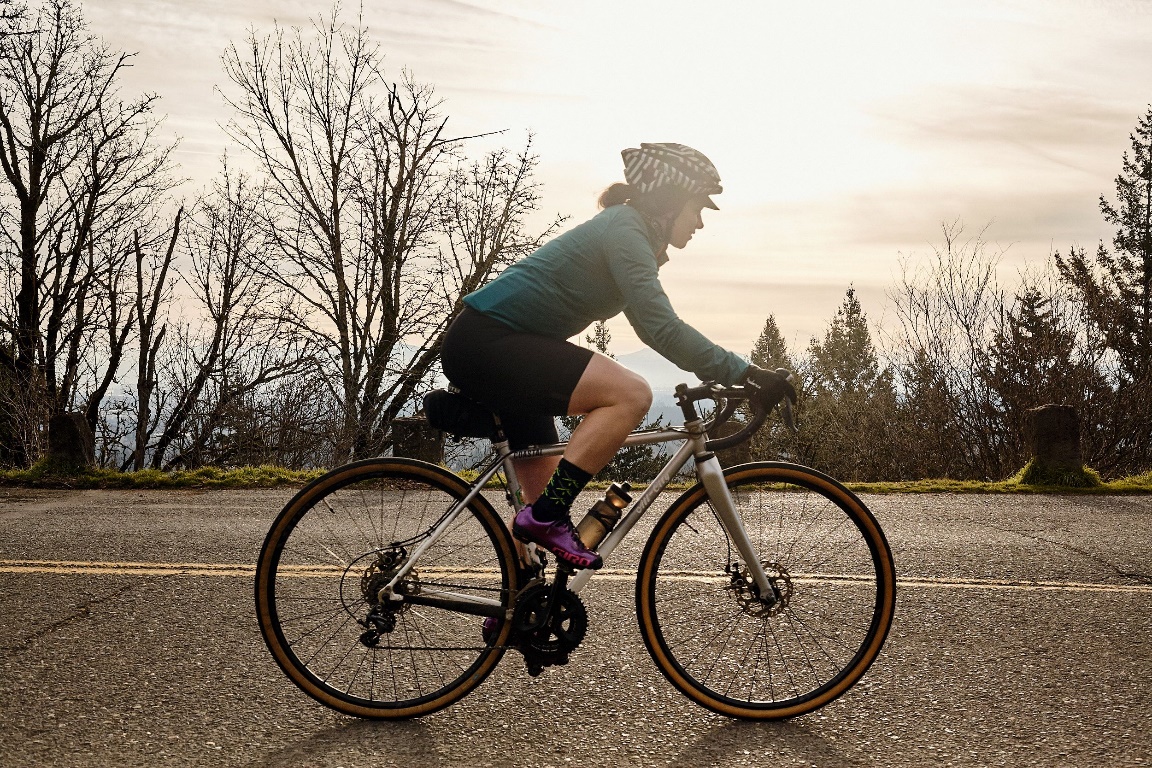 HORSE-RIDING
CYCLING
APPLE
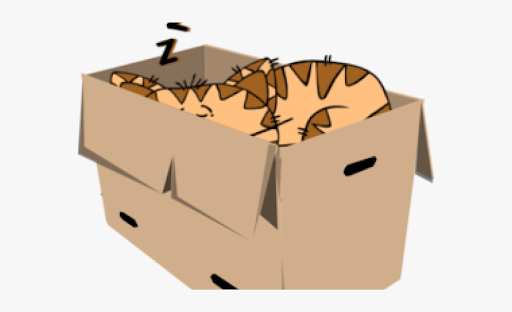 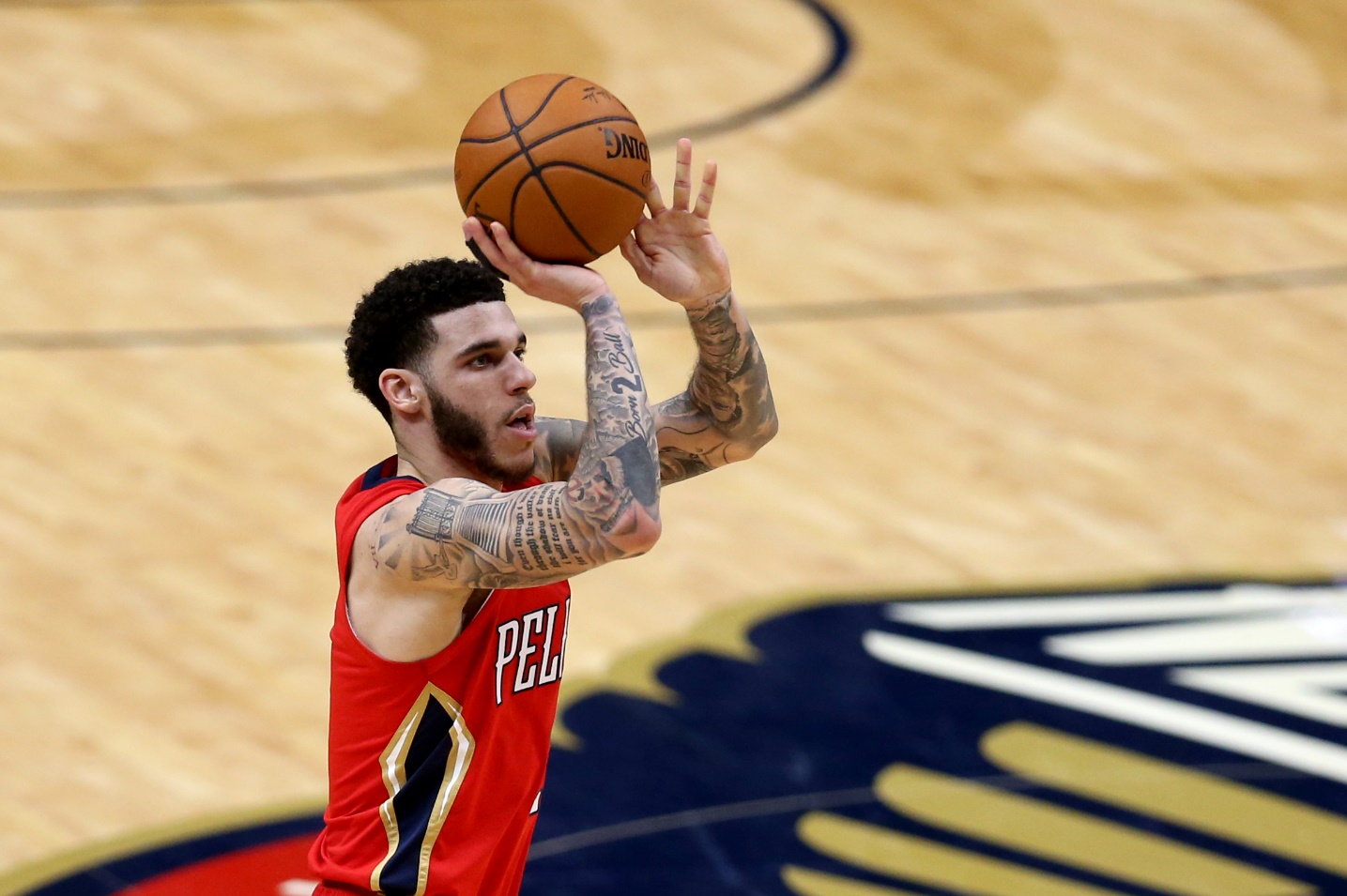 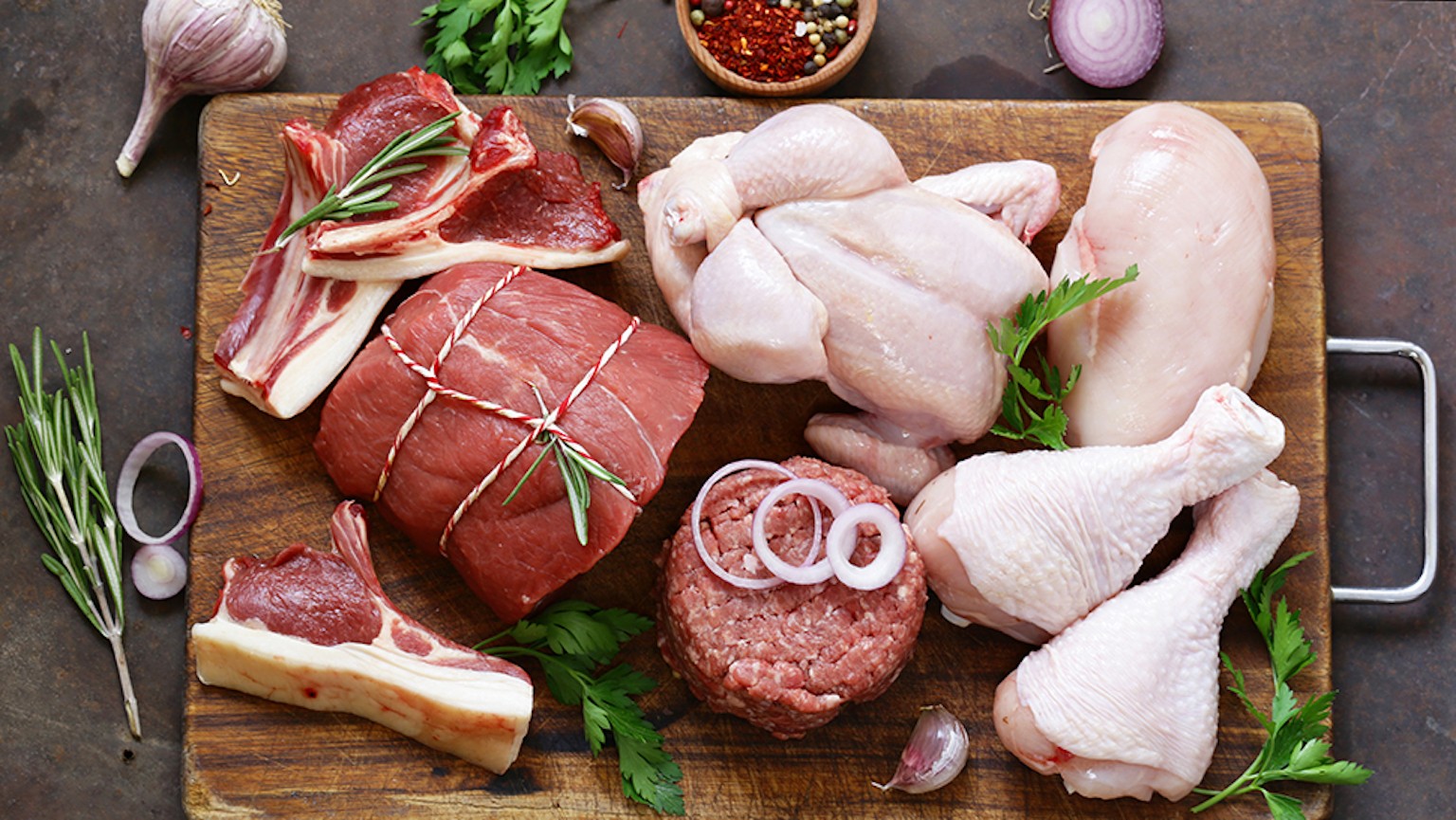 MEAT
IN
PLAYER
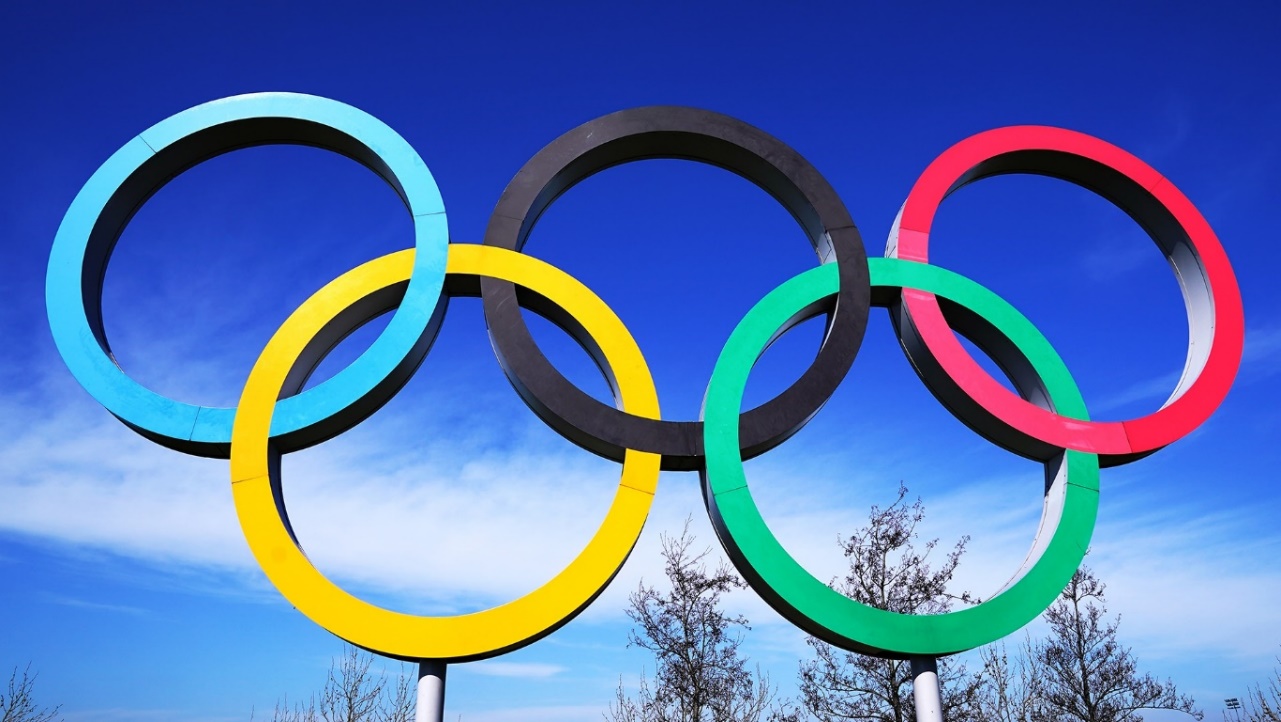 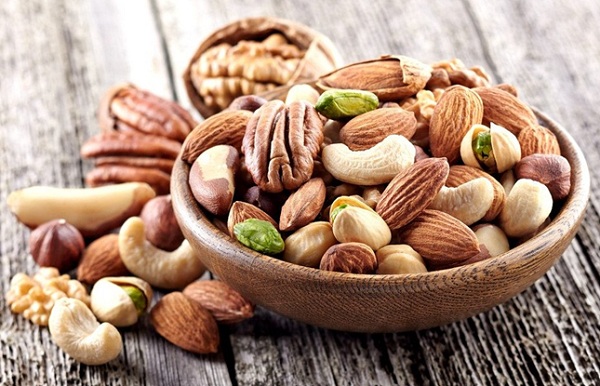 NUTS
OLYMPIC
C H A M P I O N
UNIT 6: SPORTS
Lesson 2
READING
1. When and where are the next Olympic Games?
2. Which sport in the box is NOT in the Olympics?
Activity 1:
swimming, marathon / running, golf, rugby
Activity 2:
1. False
(There were only silver and bronze medals.)
2. True
(She was from Denmark.)
3. False
4. True
(They were Olympic sports for the first time in 2016.)
5. False
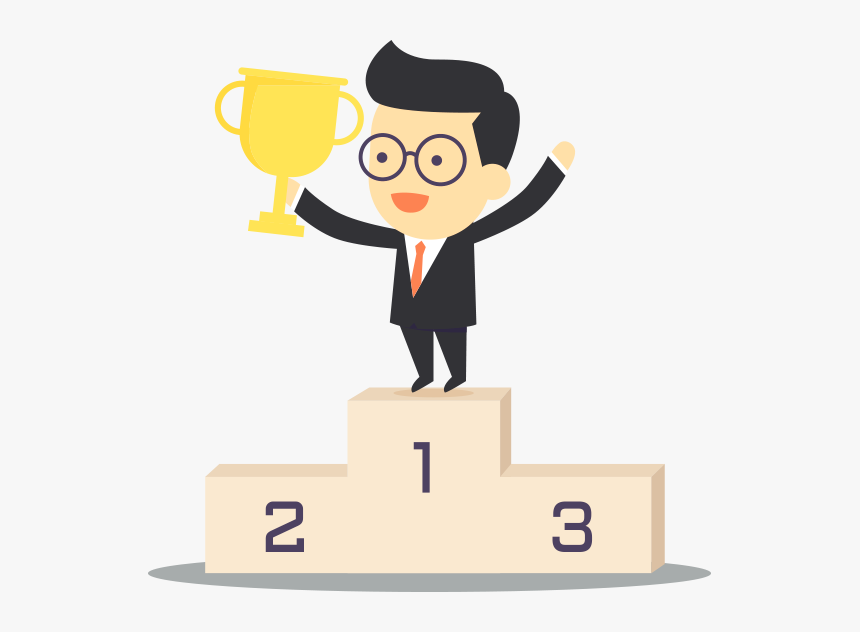 Activity 3:
1. winner (n)  
/ˈwɪn.ɚ/
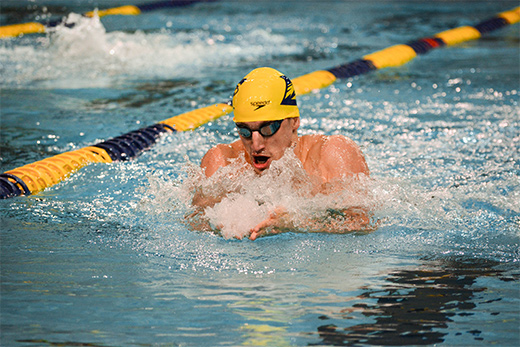 2. swimmer (n)     
/ˈswɪm·ər/
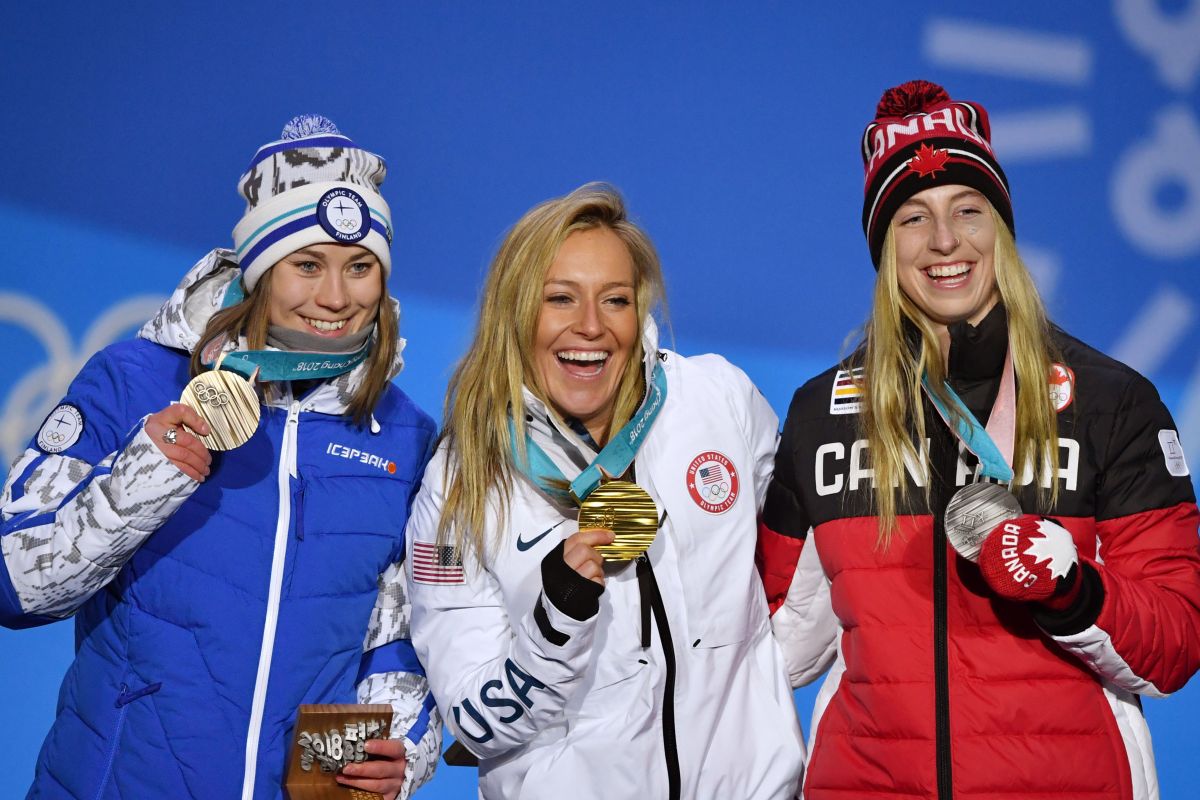 3. medallist (n)
 /ˈmed.əl.ɪst/
Activity 3 - Words in blue:
1. winner (n)  /ˈwɪn.ɚ/
2. swimmer (n)     /ˈswɪm·ər/
3. medallist (n)  /ˈmed.əl.ɪst/
Complete the sentences with the blue words 
from the text.
1. A ______________ wins a competition. 
2. A ______________wins a medal. 
3. A ______________swims.
winner
medallist
swimmer
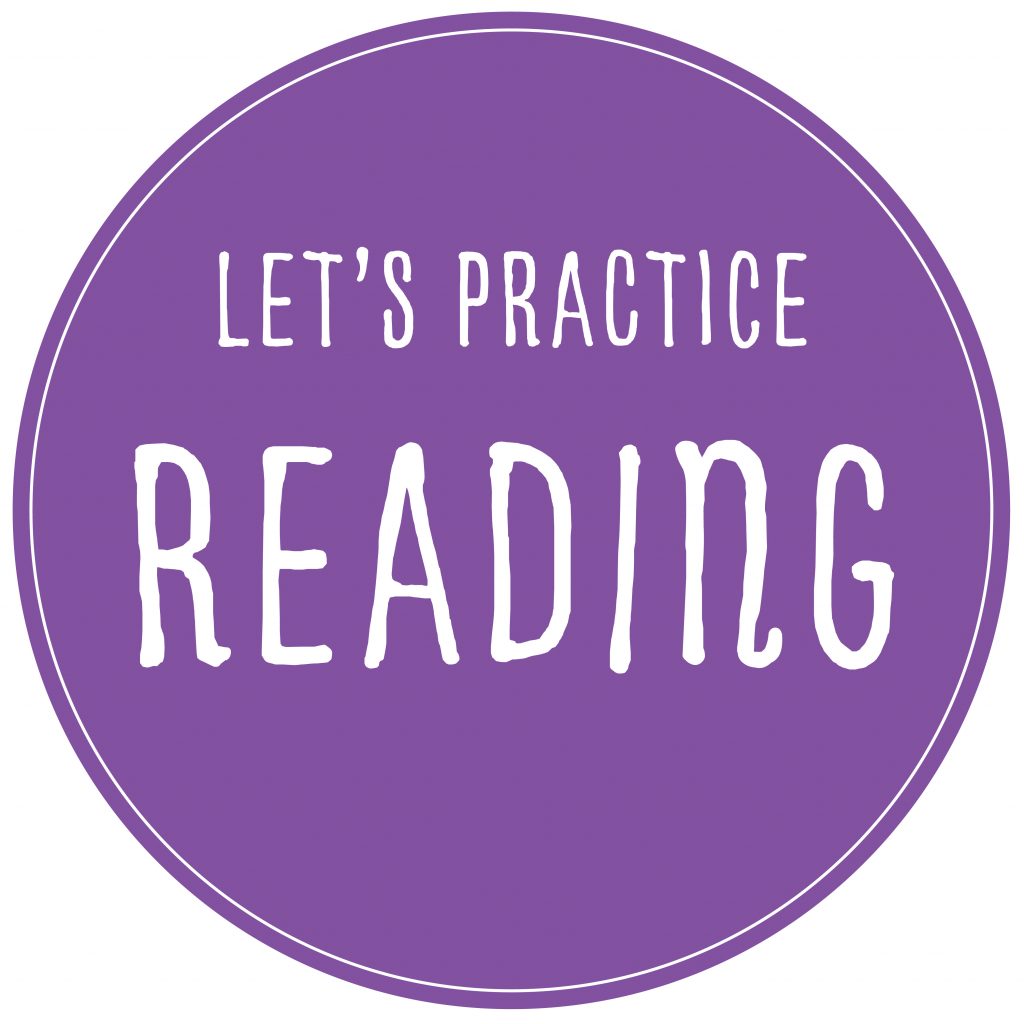 Activity 4:
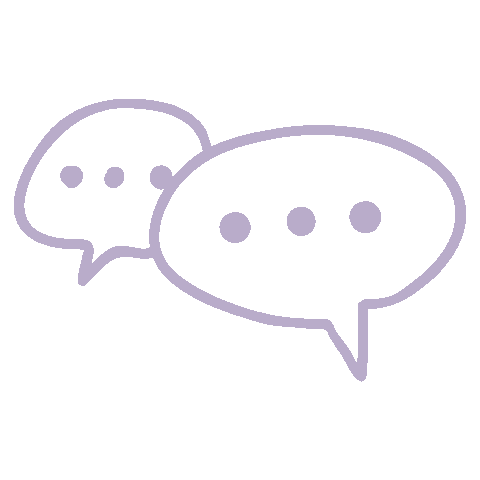 Speaking
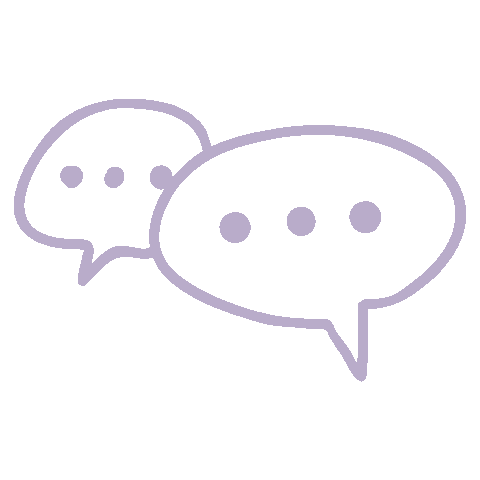 Which piece of information in the text do you think is the most interesting? 
What sports do you like watching in the Olympics?
HOMEWORK
Learn by heart all the new words.
Workbook: page 46.
Prepare Lesson 3 – LANGUAGE FOCUS.
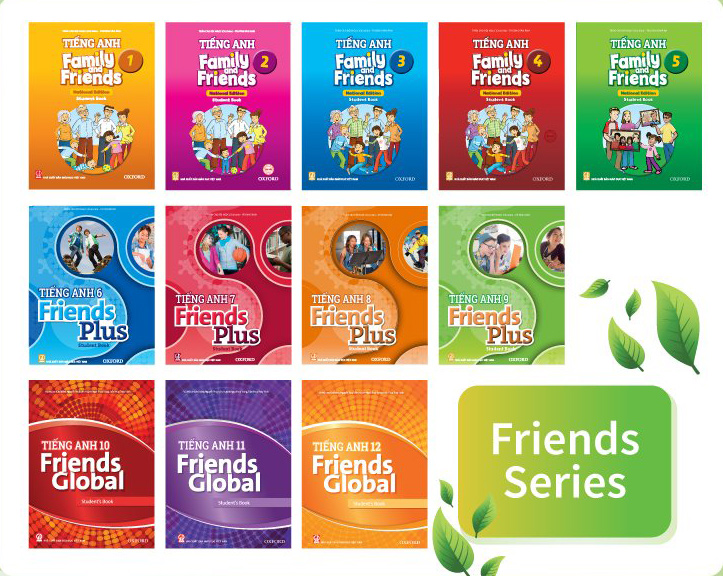 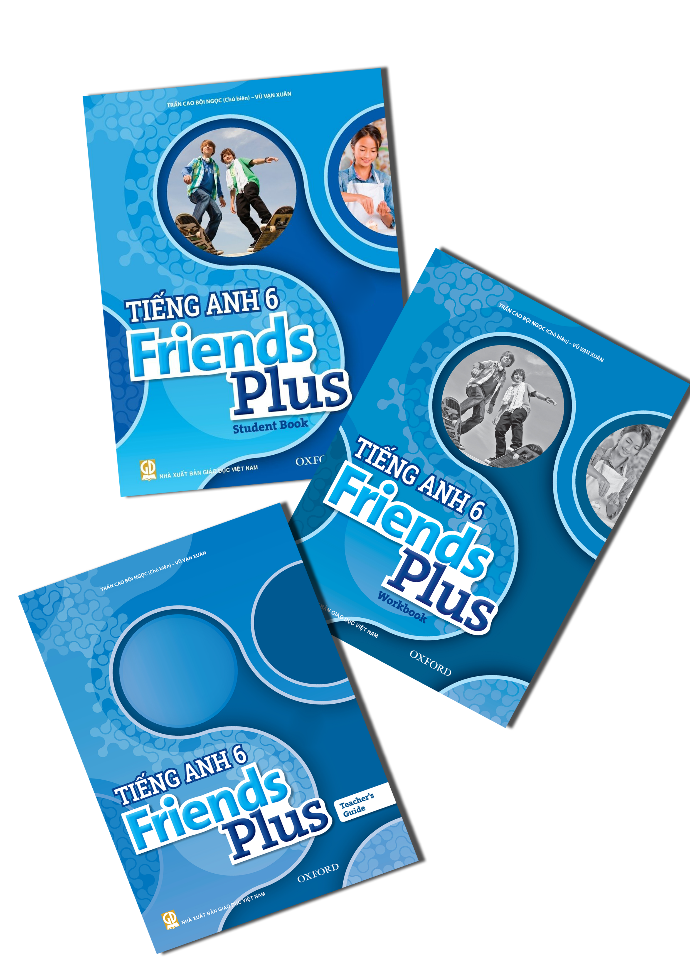 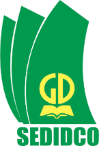 www.phuongnam.edu.vn
Thank you!
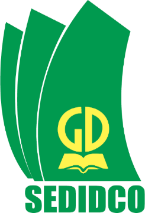 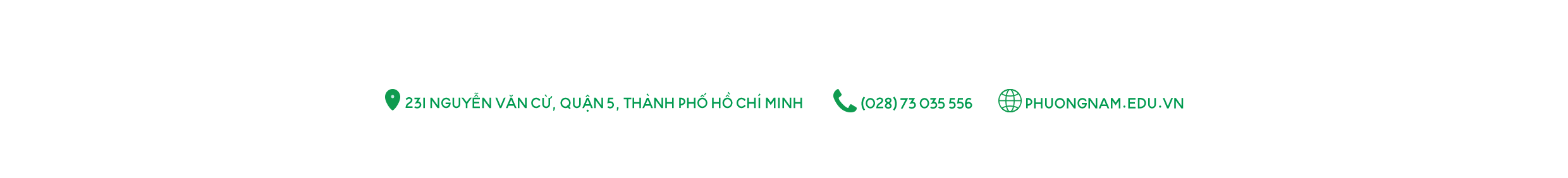 CTCP ĐẦU TƯ VÀ PHÁT TRIỂN GIÁO DỤC PHƯƠNG NAM